Система  оценивания предметных результатов
Ермолина Татьяна Ивановна, 
главный специалист 
МКУ «ЦКО и МОУО» г. Пензы
Оценка предметных результатов представляет собой оценку достижения обучающимися планируемых результатов                  по отдельным предметам
Предметные результаты содержат в себе:

 систему основополагающих элементов научного знания, которая выражается через учебный материал различных курсов (далее — систему предметных знаний) 

 систему формируемых действий с учебным материалом (далее — систему предметных действий)
Стартовая диагностика
Компоненты системы оценки предметных результатов
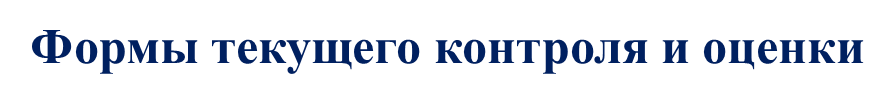 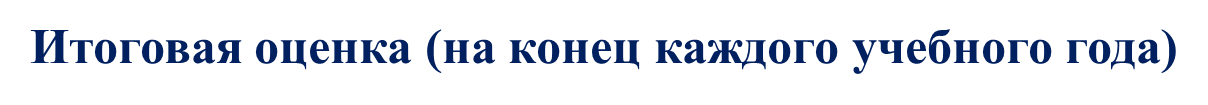 Рекомендации по организации системы внутренней накопительной оценки достижений учащихся, по составу портфолио и критериям его оценивания
Виды и формы контрольно-оценочных  действий  учащихся и педагогов
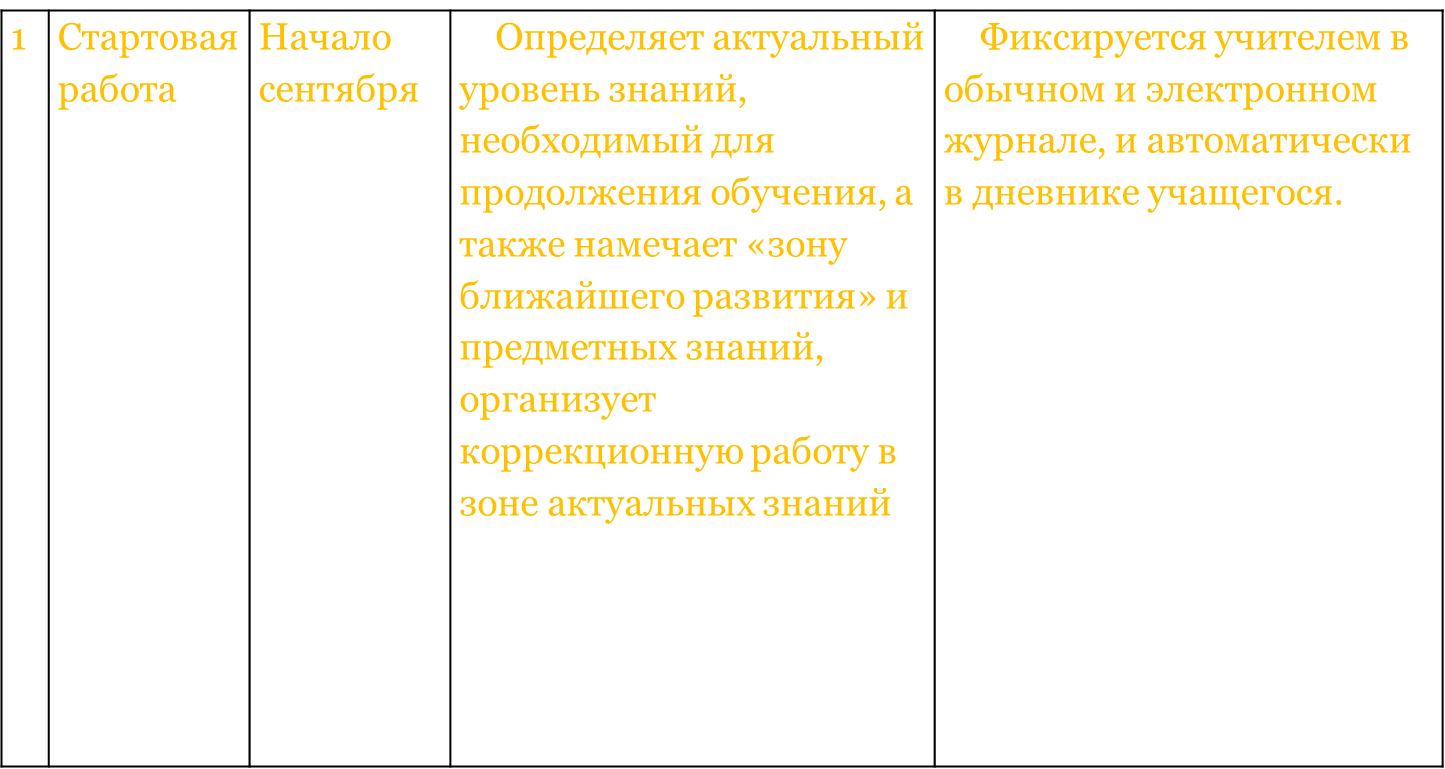 Форма фиксации итоговых результатов
Уровни достижений обучающихся
Базовый уровень достижений – уровень, который демонстрирует освоение учебных действий с опорной системой знаний в рамках диапазона (круга) выделенных задач. 

повышенный уровень достижения планируемых результатов,
 оценка «хорошо» (отметка «4»);
высокий уровень достижения планируемых результатов,
 оценка «отлично» (отметка «5»).

Недостижение базового уровня (пониженный и низкий уровни

 достижений) фиксируется в зависимости от объёма и уровня

 освоенного и неосвоенного содержания предмета.
Правила оценочной безопасности
Правило  1. Что оцениваем?Оцениваем результаты – предметные, метапредметные и личностные
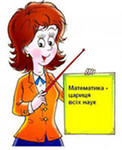 Правило  2. Кто оценивает?
Учитель и ученик вместе    
определяют оценку и отметку
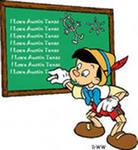 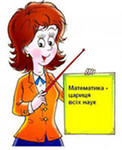 Алгоритм самооценки (основные вопросы
 
после выполнения задания):

1. Какова была цель задания (задачи)?

2. Удалось получить результат (решение, 
ответ)?

3. Правильно или с ошибкой?

4. Самостоятельно или с чьей-то помощью?
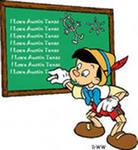 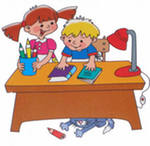 Правило  3. Сколько ставить отметок?         По числу решённых задач.
Правило  4. Где накапливать оценки и отметки?В таблицах образовательных 
результатов (предметных, 
метапредметных , личностных) и в 
«Портфеле достижений» 
                  («Портфолио»)
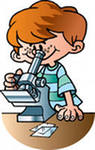 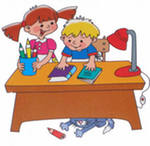 «Портфель достижений ученика» – это сборник работ и результатов, 
которые показывают усилия, прогресс и достижения ученика в разных 
областях (учёба, творчество, общение, здоровье, полезный людям труд 
и т.д.), а также самоанализ учеником своих текущих достижений и 
недостатков, позволяющих самому определять цели своего 
дальнейшего развития.


Основные разделы «Портфеля достижений»:
– показатели предметных результатов (контрольные работы, данные из 
таблиц результатов, выборки проектных, творческих и других работ по 
разным предметам);
– показатели метапредметных результатов;
– показатели личностных результатов (прежде всего во внеучебной 
деятельности).
Правило 6. По каким критериям оценивать?            По признакам уровневой успешности:  1) необходимый уровень (базовый) – решение типовой задачи (умение действовать в привычной ситуации);  2) повышенный уровень (программный) – решение нестандартной задачи (умение действовать в нестандартной ситуации, требующей применения имеющихся знаний);  3) максимальный уровень (необязательный) -  решение не изучавшейся в классе «сверхзадачи» (умение действовать совершенно самостоятельно в незнакомой ситуации, требующей новых, неизучавшихся знаний).
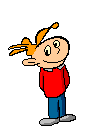 Правило  7. Как определять итоговые оценки/отметки?
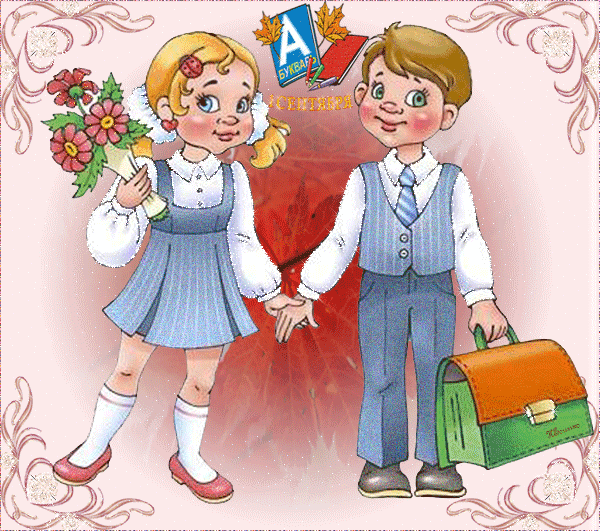 Предметные итоговые оценки/отметки определяются по таблицам предметных результатов (среднее арифметическое значение)
Итоговая оценка за ступень 
                      начальной   школы – 
	на основе всех положительных 	результатов, накопленных учеником в 	своём портфеле достижений, и на основе 	итоговой диагностики предметных и метапредметных результатов.
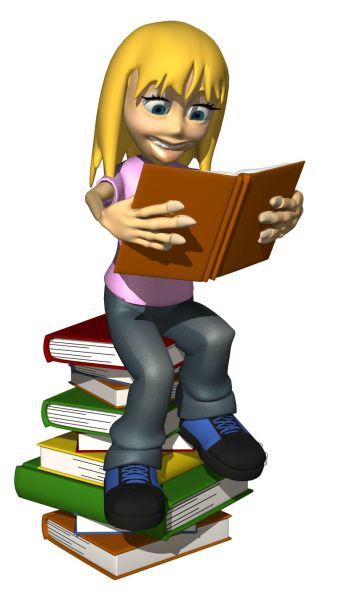 Вывод  о достижении  планируемых  результатов по итогам  обучения
БЛАГОДАРЮ ЗА ВНИМАНИЕ!